Bitte lest zu jeder Folie die Notizen und macht eine Anpassung an die DRUCK- oder Präsentation-Version
[Speaker Notes: Diese Folie bleibt immer ausgeblendet!]
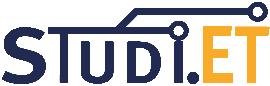 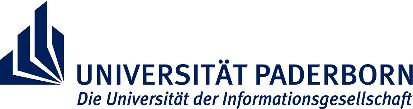 Studienberatung Elektrotechnik
Institut für Elektrotechnik und Informationstechnik
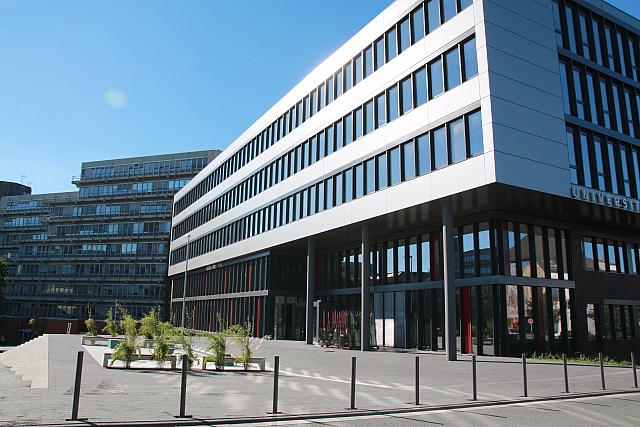 Agenda des Vortrags
Vorstellung der Studienberatung
Universität Paderborn
Der Campus – Alle Kräfte gebündelt
Freizeit und Studentische Initiativen – Studium heißt nicht nur Lernen
Aufbau des Studiums
Das Institut der Elektrotechnik – Persönlich und kompetent
Studienablauf
Formalitäten
Die Studienberatung Elektrotechnik
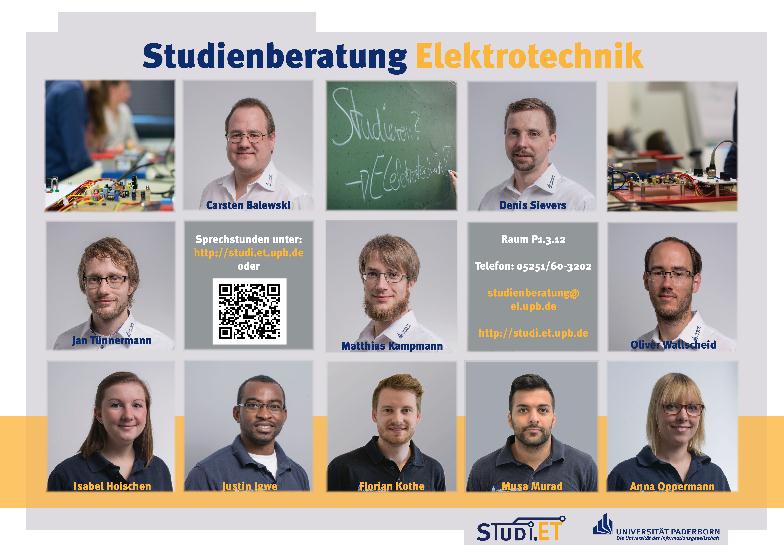 Die Fachstudienberater
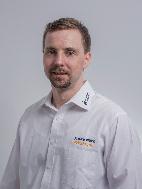 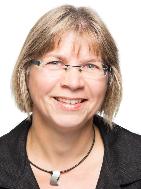 Denis Sievers
Studiengang: 
Elektrotechnik
Grit Graefe
Studiengang: 
Lehramt an Berufskollegs Elektrotechnik
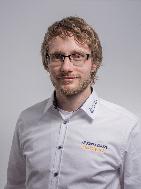 Jan Tünnermann
Studiengang: 
Electrical Systems Engineering
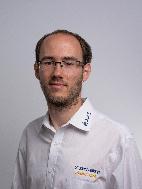 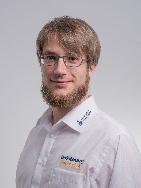 Oliver Wallscheid
Studiengang:
Wirtschafts-
ingenieurwesen ET
Matthias Kampmann
Studiengang:
Computer Engineering
[Speaker Notes: In Präsi ausblenden]
Die Studentischen Hilfskräfte
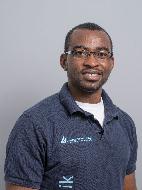 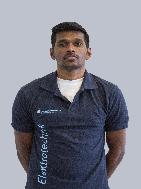 Justin Igwe
studiert 
Master Electrical Systems
Engineering
Seanthan Thuraisingam
studiert
Bachelor Wirtschafts-
Ingenieurwesen ET
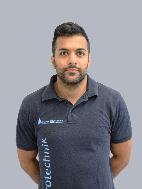 Musa Murad
studiert 
Master Wirtschafts-
Ingenieurwesen ET
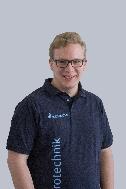 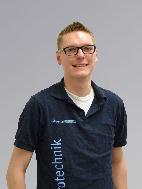 Fabian Weber
studiert
Bachelor Elektrotechnik
Nicolai Tegtmeier
studiert 
Bachelor Computer Engineering
[Speaker Notes: In Präsi ausblenden]
Wir helfen euch weiter
Beratung in unseren Sprechzeiten und nach Terminabsprache
Probleme im Studium
Fragen zum Studienverlauf
Formalitäten / Prüfungsordnungen
Informationsveranstaltungen im Studienverlauf
Vermittlung 
zwischen Studierenden, Dozenten und Verwaltung
Repräsentation
Akquise von neuen Studierenden
[Speaker Notes: Ausnahme ist der CE, da bitte an Frau Prof. Hellebrand oder lieber erstmal an Herr Prof. Platzner (Prüfungsausschussvorsitzende) wenden]
Agenda des Vortrags
Vorstellung der Studienberatung
Universität Paderborn
Der Campus – Alle Kräfte gebündelt
Freizeit und Studentische Initiativen – Studium heißt nicht nur Lernen
Aufbau des Studiums
Das Institut der Elektrotechnik – Persönlich und kompetent
Studienablauf
Formalitäten
Uni Paderborn - Eine Campus Universität
Kurze Wege auf dem Campus
 Alle Gebäude schnell erreichbar
 Längere Erholungspausen zwischen Vorlesungen
 20.308 Studierende (WS16/17)
Indoor-Navigation UniPIN
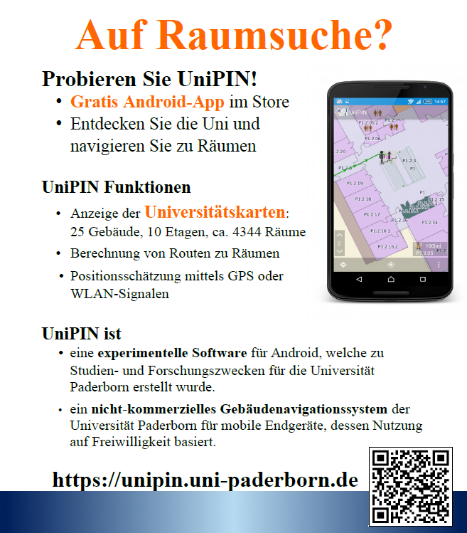 Auf Raumsuche?
Probiere UniPIN!
Entwickelt von Elektrotechnikern der Uni Paderborn
Ermöglicht das Finden von Räumen und Berechnung von Routen
Erhältlich als App für Android
Online Karten
              https://unipin.uni-paderborn.de
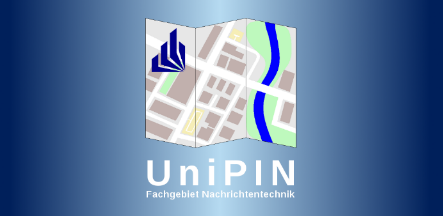 [Speaker Notes: In Präsi einblenden / in Druckversion ausblenden]
Indoor-Navigation UniPIN
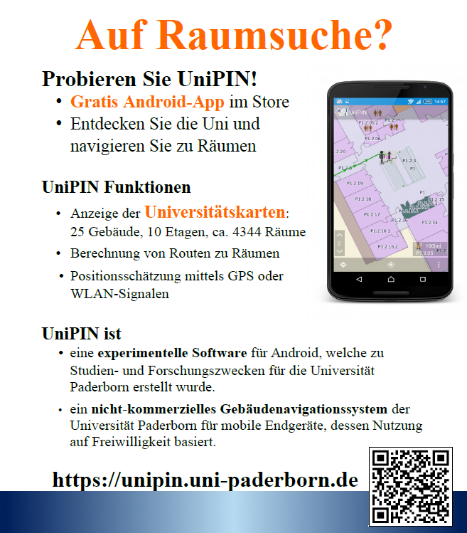 Entwickelt von Elektrotechnikern der Uni Paderborn
Finden von Räumen und Berechnung von Routen
Erhältlich als App für Android
Online Karten
      https://unipin.uni-paderborn.de
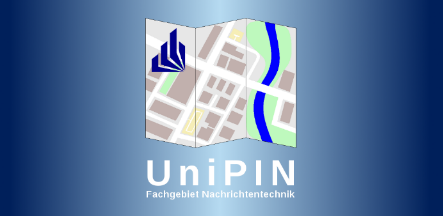 [Speaker Notes: In Präsi ausblenden / in Druckversion einblenden]
Gastronomie
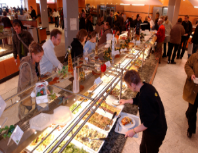 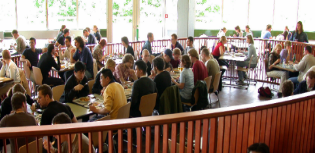 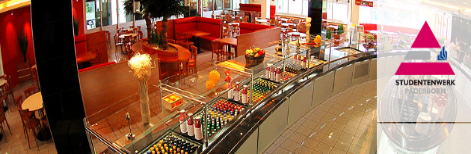 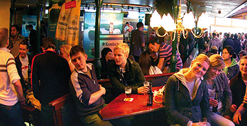 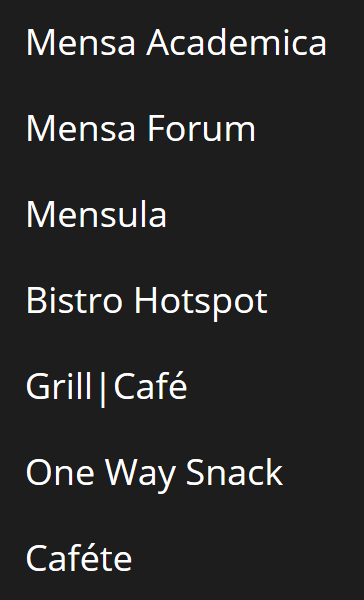 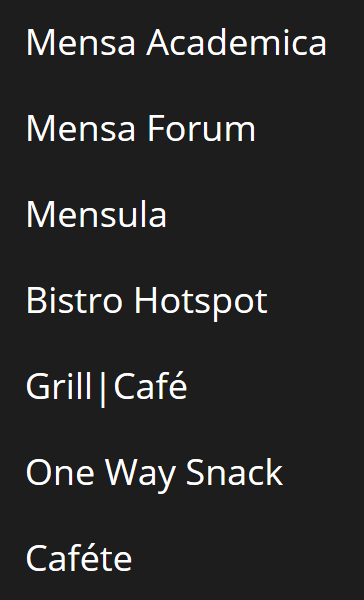 Studentenwohnheime
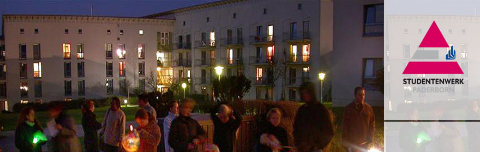 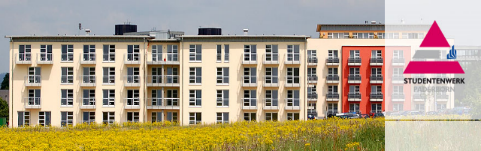 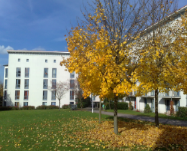 Was:
Wo:
Vogeliusweg
Peter-Hille-Weg
Mersinweg
Alois-Fuchs-Weg
Einzelzimmer
Einzel-/Doppelapartment
Einzelzimmer in 2er/4er-Wohngemeinschaft
Zweiraumapartment
Infos:
Ausstattung und Preise unterschiedlich
Antrag an das Studentenwerk 
Mehr Infos: www.studentenwerk-pb.de
Uni-Sport
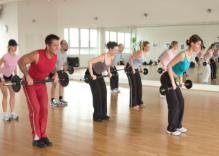 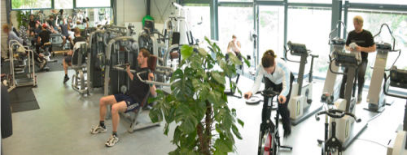 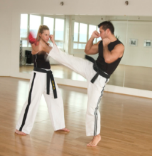 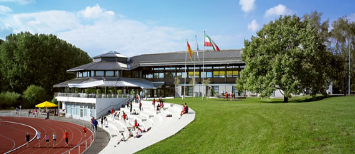 Verschiedene Kurse in den Bereichen:   
      Fitness, Ballsportarten, Tanzen…
Fitness-Gerätetraining / Gesundheits-Trainings-Zentrum
Golfakademie

Mehr Infos: 
      http://www.uni-paderborn.de/universitaet/hochschulsport/
Organisation
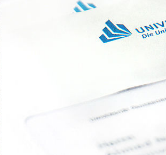 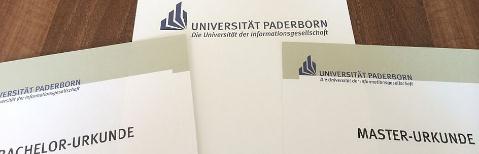 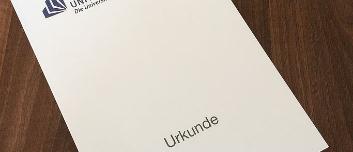 Studierendensekretariat
Ein- und Umschreibung
Bescheinigungen
Beurlaubungen, Rückmeldung und Exmatrikulation
Zentrales Prüfungssekretariat
Verwaltung von Prüfungen
Zulassungsfragen
Abgabe von Abschlussarbeiten
Notenbescheinigung, Zeugnisse und Urkunde
[Speaker Notes: Ein- und Umschreibung über die Bewerbungsfunktion von Paul]
IT-Infrastruktur
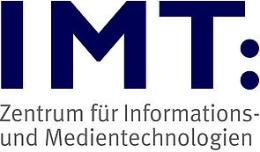 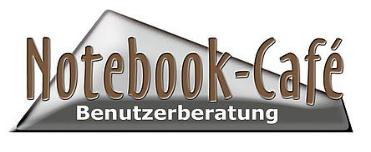 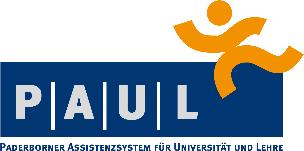 Notebook-Cafe
IMT-Login
Netbook- und Notebookberatung
Anmeldung zu doIT Kursen
Paul-Studentenbetreuung Elektrotechnik
Probleme bei der An- und Abmeldung von Veranstaltungen der Elektrotechnik in Paul
Öffnungszeiten: 
    http://ei.uni-paderborn.de/studium/    studienorganisation/paul-buero-eim-e/
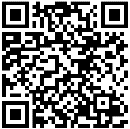 Hilfe und Unterstützung
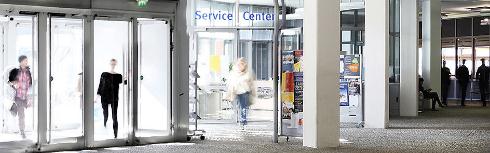 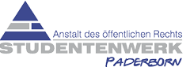 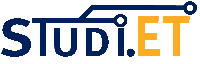 Studienberatung Elektrotechnik
Öffnungszeiten: studi.et.upb.de
Service Center
Allgemeine Fragen
Studienbescheinigungen und Formulare
Studierendenwerk
Studienfinanzierung, BAföG
Studentenwohnheime, KITA, Gastronomie
http://www.studentenwerk-pb.de/
[Speaker Notes: Service Center: 
- teilweise Formulare und Studienbescheinigungen über Paul
- Adressänderungen]
Fachschaft, Hochschulgruppe und Ausschuss
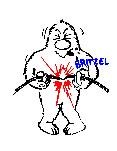 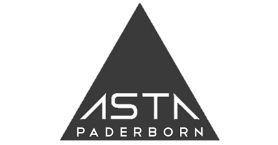 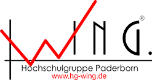 Fachschaft Elektrotechnik
Vertretung der Studierenden, Beratung, E-Labor, etc.
http://fset.uni-paderborn.de/
HG-Wing
Hochschulgruppe Wirtschaftsingenieurwesen
http://hg-wing.de/
AStA der Universität Paderborn
Allgemeiner Studierendenausschuss
http://asta.uni-paderborn.de/startseite/
[Speaker Notes: Fachschaft:
- Teilweise (offizielle) Altklausuren]
Agenda des Vortrags
Vorstellung der Studienberatung
Universität Paderborn
Der Campus – Alle Kräfte gebündelt
Freizeit und Studentische Initiativen – Studium heißt nicht nur Lernen
Aufbau des Studiums
Das Institut der Elektrotechnik – Persönlich und kompetent
Studienablauf
Formalitäten
Institut für Elektrotechnik und Informationstechnik
Umfasst 14 Fachgebiete
Ca. 86 wissenschaftliche Mitarbeiter
Ca. 972 Studierende 
Interdisziplinäre Forschung mit anderen Wissenschaftsgebieten
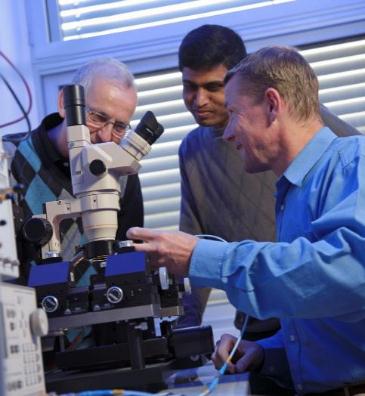 [Speaker Notes: Erst Institut vorstellen

Exzellentes Betreuungsverhältnis durch Dozenten
Kleingruppen Übungen und intensive Projektarbeiten  
Tutorien-Betreuung durch Fachschaft
Forschungs- und industrienahe Abschlussarbeiten

wie z.B.: Maschinenbau, Informatik, Mathematik, Physik, Wirtschaftswissenschaften, Psychologie, …]
BA Elektrotechnik – Veranstaltung 2. Semester
Prof. Dr.-Ing. habil. Sextro

Technische Mechanik für Elektrotechniker
Prof. Dr.-Ing. Thiede

Werkstoffe der Elektrotechnik
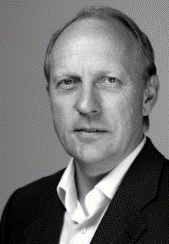 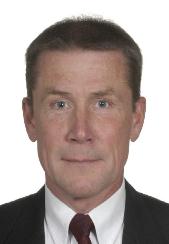 Prof. Dr. Hellebrand

Grundlagen der Technischen Informatik
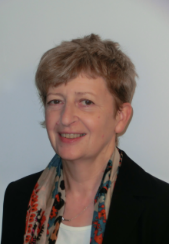 BA Wing ET – Veranstaltung 1. Semester
Prof. Mertsching

Grundlagen der Elektrotechnik (GET)
Prof. As

Experimentalphysik für Wirtschafts-ingenieure
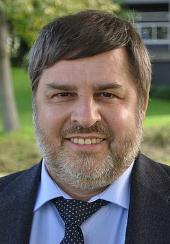 Prof. Betz
Prof. Müller
Prof. Schnedler
Prof. Sureth-Sloane
Prof. Wünderlich
Grundzüge der BWL A
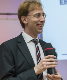 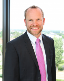 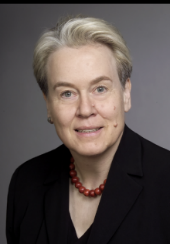 Dr. Fischer

Datenverarbeitung
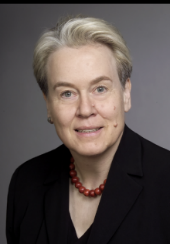 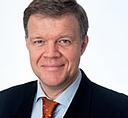 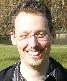 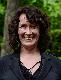 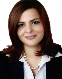 [Speaker Notes: Prof. As im WING erst im 3ten Semester]
BA CE – Veranstaltung 2. Semester
Prof. Dr. Scheideler

Datenstrukturen und Algorithmen
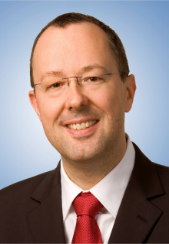 Prof. Dr. Hellebrand

Grundlagen der Technischen Informatik
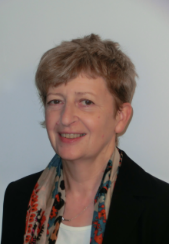 Fachgebiete des Instituts für Elektrotechnik
[Speaker Notes: Dann einmal kurz auf die 15 Lehrstühle. Irgendwas sagen von wegen das Institut umfasst 15 verschiedene Lehrstühle die sich mit verschiedenen Themengebieten von der informatiknahen Datentechnik, über die klassische Nachrichtentechnik und Theoretische Elektotechnik bis hin zu Themengebieten der Leistungselektronik und Elektrischen Antriebstechnik und Elektrischer Energietechnik – Nachhaltige Energiekonzepte beschäftigen. Auch die Technikdidaktik, die sich mit der Lehrerbildung in technischen Fächern auseinandersetzt, ist mit einem Lehrstuhl vertreten.]
Lernzentrum Elektrotechnik
Raum: P1.7.09.3
Homepage: 
     http://ei.uni-paderborn.de/studium/studienorganisation/lernzentrum/
Was bietet das Lernzentrum:
Förderung Gruppenbasierter Lernansätze und der Kommunikation unter den Lernenden
Tutorien 
fachübergreifende Thematiken
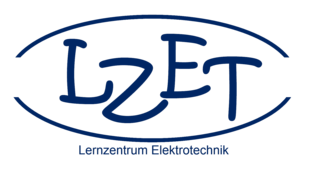 [Speaker Notes: Tutorien 
Zeiten werden per Rundmail bekannt gegeben
Fragen stellen zu den Themen aus den Vorlesungen

fachübergreifende Thematiken
individuelle fachliche Beratung
Präsentations-Techniken
Nutzung von Textverarbeitungssystemen]
Studienverlauf
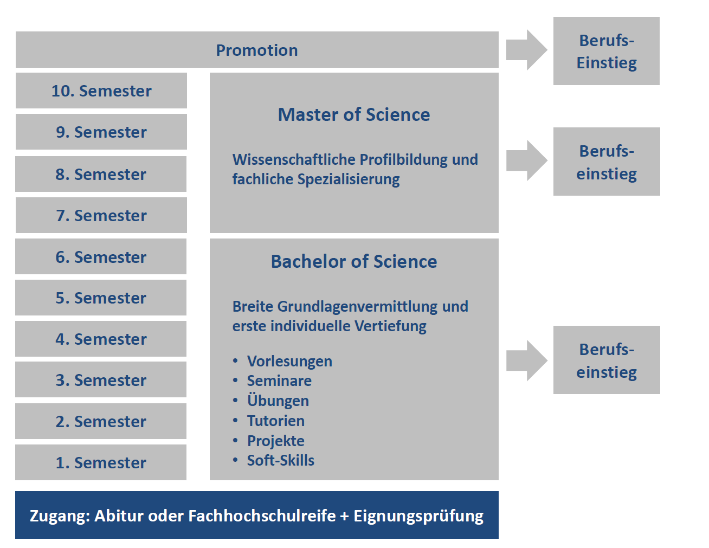 Typischer Semesterverlauf
Vorlesungszeit (1. – 4. Monat): Präsenzveranstaltungen
Vorlesungen und Übungen
Tutorien
Projekte
Vorlesungsfreie Zeit (5. – 6. Monat): Prüfungszeitraum
Schriftliche und mündliche Prüfungen
Praktika
Urlaub
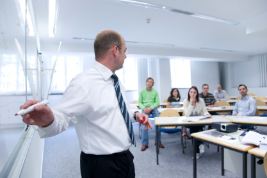 Semester – 6 Monate
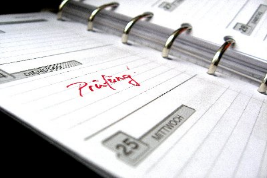 Studiengänge der Elektrotechnik
Elektrotechnik – Bachelor & Master
 Electrical Systems Engineering – Master
 Wirtschaftsingenieurwesen – Bachelor & Master
 Computer Engineering – Bachelor & Master
 Lehramt Berufskolleg Elektrotechnik + 2. Fach – Bachelor & Master
 Lehramt Berufskolleg Elektrotechnik + AT / IT – Master
Bsp. Studienverlaufsplan Bachelor
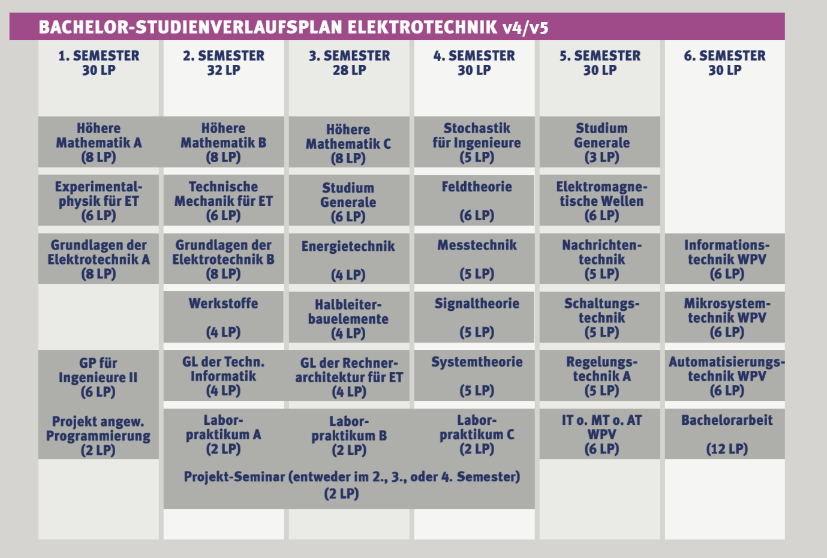 [Speaker Notes: In Präsi einblenden / in Druckversion ausblenden]
Bsp. Studienverlaufsplan Master
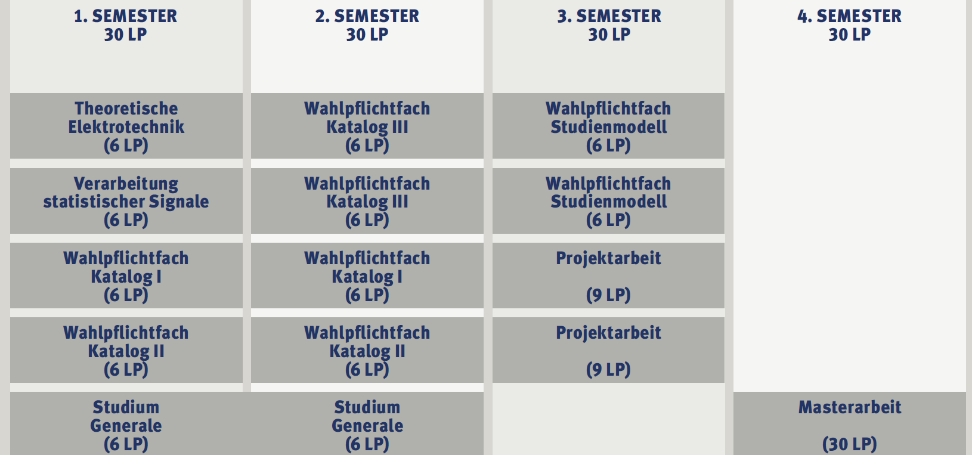 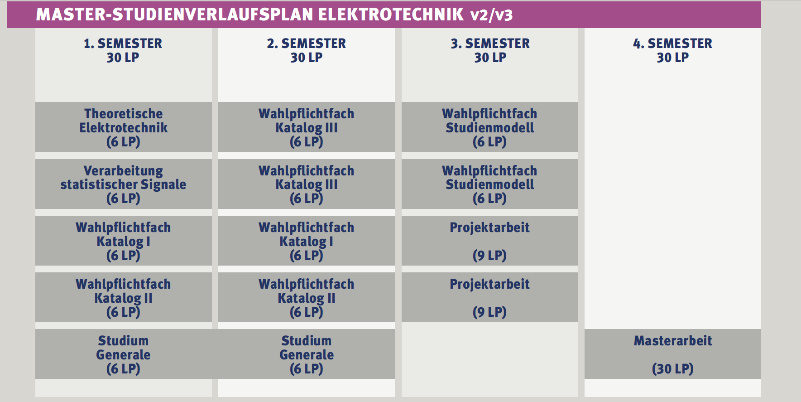 Technische Wahlpflichtmodule:
Energie und Umwelt
Optoelektronik
Kommunikationssysteme


Mikroelektronik
Kognitive Systeme
Prozessdynamik
[Speaker Notes: In Präsi einblenden / in Druckversion ausblenden]
Elektrotechnik
Bachelor of Science 
Elektrotechnik
(EBA v5)
[Speaker Notes: In Präsi ausblenden / in Druckversion einblenden]
Elektrotechnik
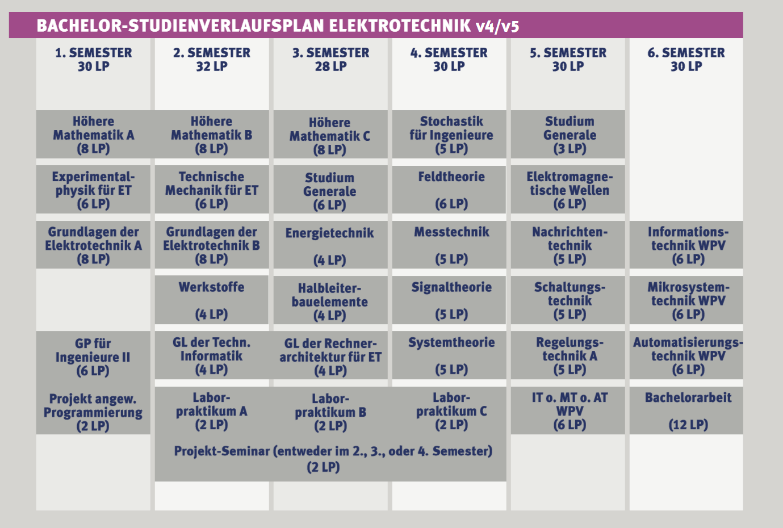 [Speaker Notes: In Präsi ausblenden / in Druckversion einblenden]
Elektrotechnik
Master of Science 
Elektrotechnik
(EMA v3)
[Speaker Notes: In Präsi ausblenden / in Druckversion einblenden]
Elektrotechnik
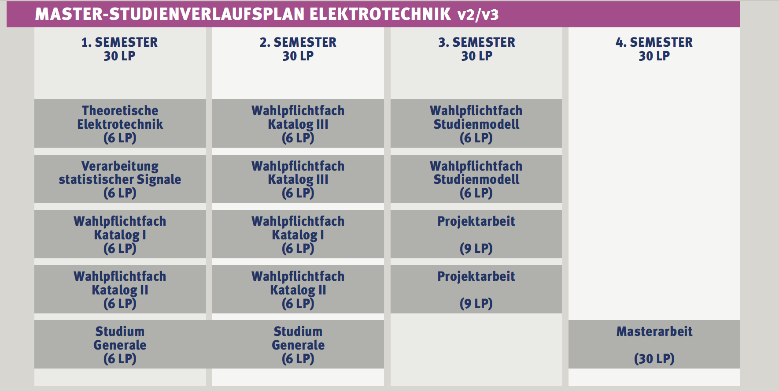 Technische Wahlpflichtmodule:
Energie und Umwelt
Optoelektronik
Kommunikationssysteme



Mikroelektronik
Kognitive Systeme
Prozessdynamik
[Speaker Notes: In Präsi ausblenden / in Druckversion einblenden]
Wirtschaftsingenieurwesen ET
Bachelor of Science 
Wirtschaftsingenieurwesen - Elektrotechnik
(WGBAET v3b)
[Speaker Notes: In Präsi ausblenden / in Druckversion einblenden]
Wirtschaftsingenieurwesen ET
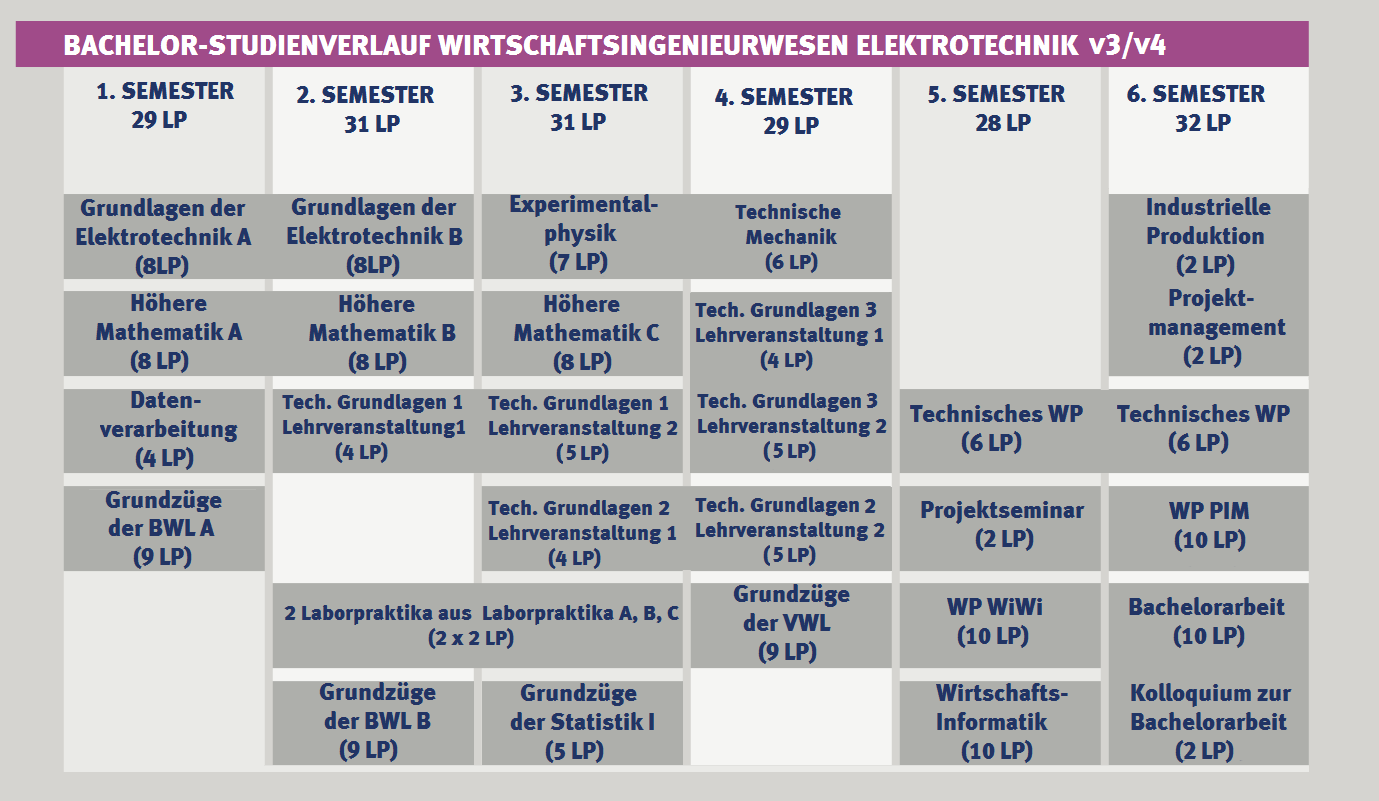 [Speaker Notes: In Präsi ausblenden / in Druckversion einblenden]
Wirtschaftsingenieurwesen ET
Master of Science 
Wirtschaftsingenieurwesen - Elektrotechnik
(WGMAET v2b)
[Speaker Notes: In Präsi ausblenden / in Druckversion einblenden]
Wirtschaftsingenieurwesen ET
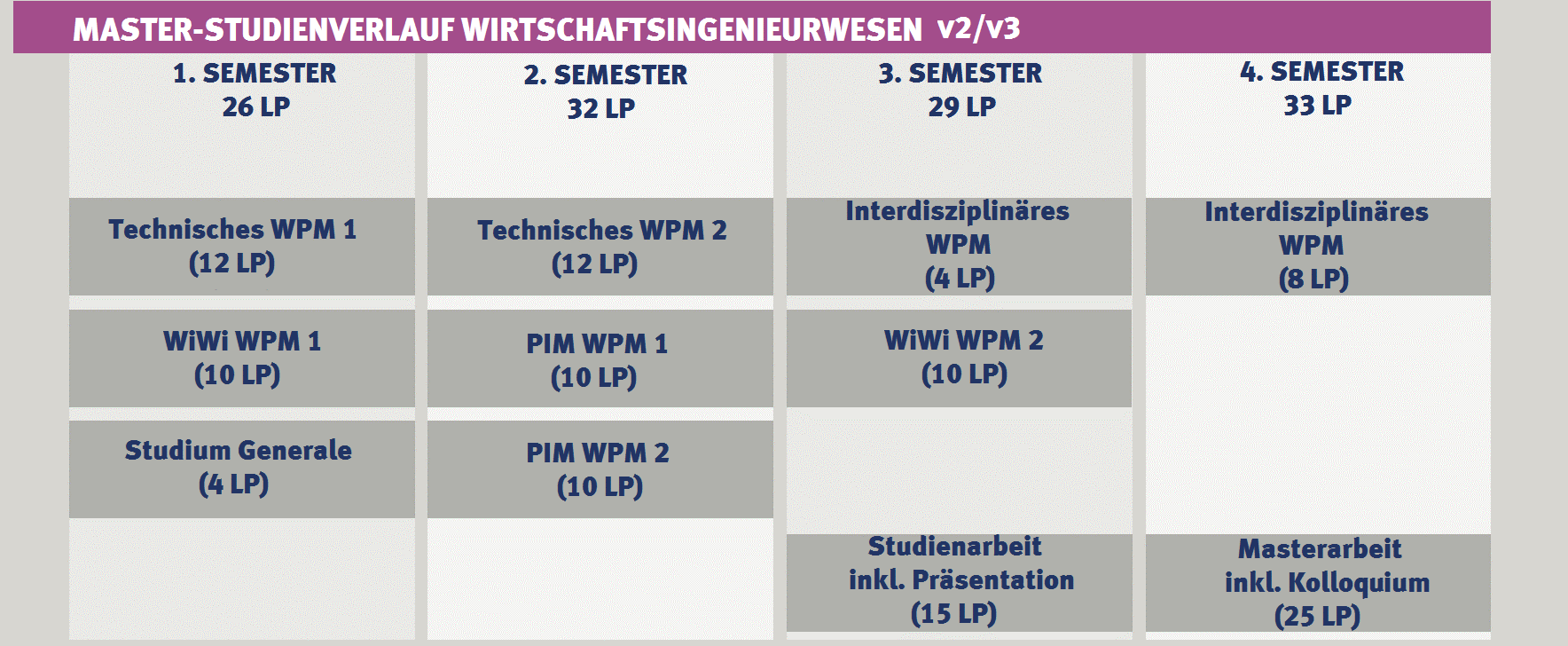 Technische Wahlpflichtmodule:
Energie und Umwelt
Optoelektronik
Kommunikationssysteme



Mikroelektronik
Kognitive Systeme
Prozessdynamik
[Speaker Notes: In Präsi ausblenden / in Druckversion einblenden]
Computer Engineering
Bachelor of Science 
Computer Engineering
(CEBA v2)
[Speaker Notes: In Präsi ausblenden / in Druckversion einblenden]
Computer Engineering
Semester
24 SWS | 32 LP
2. Semester
22 SWS | 28 LP
3. Semester
24 SWS | 29 LP
4. Semester
24 SWS | 31 LP
5. Semester
- SWS | 28 LP
6. Semester
- SWS | 32 LP
Nachrichtentechnik (5 LP)
Abschlussarbeit (15 LP)
Höhere Mathematik I (16 LP)
Höhere Mathematik II (8 LP)
Stochastik (5 LP)
Bachelorarbeit- | 360 h
Nachrichtentechnik2+2 SWS | 150 h
HöhereMathematik A
4+2 SWS | 240 h
HöhereMathematik B
4+2 SWS | 240 h
Stochastik für Ingenieure2+2 SWS | 150 h
HöhereMathematik C
4+2 SWS | 240 h
Arbeitsplan 
- | 90 h
Schaltungstechnik (5 LP)
Signaltheorie (5 LP)
Halbleitertechnik (5 LP)
Halbleiter-bauelemente2+2 SWS | 150 h
Signaltheorie2+2 SWS | 150 h
Schaltungstechnik
2+2 SWS | 150 h
Systemtheorie (5 LP)
Grundlagen d. ET B (8 LP)
Grundlagen d. ET A (8 LP)
Wahlpflicht ET I (6 LP)
Wahlpflicht ET II (6 LP)
Grundlagen der Elektrotechnik B
4+2 SWS  | 240 h
Systemtheorie2+2 SWS | 150 h
Wahlpflichtfach ElektrotechnikI
2+2 SWS | 180 h
Wahlpflichtfach Elektrotechnik
2+2 SWS | 180 h
Grundlagen der Elektrotechnik A
4+2 SWS | 240 h
Programmiertechnik (8 LP)
Software- und Systementwurf (13 LP)
Wahlpflicht Informatik (12 LP)
Grundlagen der Programmierung 1
4+2 SWS | 240 h
Systementwurfs-Teamprojekt 
0+6 SWS | 240 h
Wahlpflichtfächer Informatik
(2+1)+(2+1)+(2+1) SWS | 120+120+120 h
Software-Entwurf
2+1 SWS | 120 h
Projektmanagement
1 SWS | 30 h
Recht und Gesellschaft (5 LP)
Algorithmen (8 LP)
Rechtliche Grundlagen für IT-Berufe 
2 SWS | 60 h
Gesellschaft und Informationstechnik
2+1 SWS | 90 h
Datenstrukturen und Algorithmen4+2 SWS | 240 h
Technische Informatik (8 LP)
Modellierung (8 LP)
Systemsoftware  (8 LP)
Modellierung
4+2 SWS | 240 h
Grundlagen der Rechnerarchitektur
2+2 SWS| 120 h
Konzepte & Methoden der Systemsoftware4+2 SWS | 240 h
Grundlagen der Techn. Informatik
2+2 SWS | 120 h
Soft Skills (6 LP)
Sprachen, Schreib- und Präsentationstechnik
- | 60 h
Praktikum mC-Elektr. (7 LP)
Proseminar 
2 SWS | 90 h
PraktikumMikrocontroller und Interface-Elektronik
1+5 SWS  | 210 h
Mentorenprogramm
1 SWS | 30 h
Bachelor Computer Engineering
[Speaker Notes: In Präsi ausblenden / in Druckversion einblenden]
Computer Engineering
Master of Science 
Computer Engineering
(CEMA v2)
[Speaker Notes: In Präsi ausblenden / in Druckversion einblenden]
Computer Engineering
3. Semester
- SWS | 29 LP
Semester
-  SWS | 28 LP
2. Semester
- SWS | 33 LP
4. Semester
- SWS | 30 LP
Pflichtmodul Informatik (12 LP)
Wissenschaftliches Arbeiten (6 LP)
Abschluss-Arbeit (30 LP)
Operating Systems
2+1 SWS | 120 h
Hardware-Software Codesign
2+1 SWS | 120 h
Masterarbeit
- | 750 h
Seminar
- | 120 h
Arbeitsplan
- | 150 h
Advanced Computer Architecture
2+1 SWS | 120 h
Sprachregelung:
Deutsch – Englisch
Abschluss als englischsprachiger Studiengang möglich
Minimum Englisch für deutschen Abschluss: 24 LP
Sprachkurse im Seminarmodul möglich (2 LP)
Sprachen, Schreib- und Präsentations-technik
- | 60 h
Pflichtmodul ET II (6 LP)
Pflichtmodul ET I (6 LP)
Weitere Wahlpflichtmodule (16 - 20 LP aus beliebigen Vertiefungsgebieten)
Statistical Signal Processing
2+2 SWS | 180 h
Circuit and System Design
2+2 SWS | 180 h
Modul 4
(2+1)+(2+1) SWS | 240 h
Modul 6
2+2 SWS | 180 h
Modul 5
2+2 SWS | 180 h
Vertiefungsgebiete
Embedded Systems
Nano/Microelectronics
Computer Systems
Communication and Networks
Signal, Image and Speech Processing
Control and Automation
Vertiefungsgebiet (22 – 26 LP in einem von sechs Vertiefungsgebieten)
Modul 1
(2+1)+(2+1) SWS | 240 h
Modul 2
2+2 SWS | 180 h
Modul 3
(2+1)+(2+1) SWS | 240 h
Projektgruppe (18 LP)
Projektgruppe Computer Engineering
- | 540 h
Master Computer Engineering
[Speaker Notes: In Präsi ausblenden / in Druckversion einblenden]
Computer Engineering
Studiengang kombiniert Elektrotechnik und Informatik
Du bist an der Schnittstelle und kombiniert zwei Welten
Mentorenprogramm
Jeder Studierende erhält einen Mentor
Frau Prof. Hellebrand, Herr Prof. Platzner oder Herr Prof. Schreier
Regelmäßige Treffen der Mentorengruppen
Dabei ist Platz für: 
    Erfahrungsaustausch, Probleme, Wünsche, Anregungen, Kritik,     
    Reflexion und Besprechung der Studienverläufe, etc..
Jahrgangsgemischte Gruppen
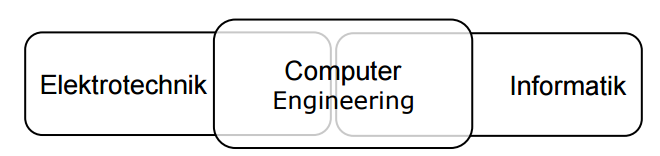 Lehramt mit Elektrotechnik
Lehramt an Berufskollegs Elektrotechnik
Bachelor/Master of Education 
Lehramt an Berufkollegs mit einer
beruflichen Fachrichtung
LABKET v1
[Speaker Notes: In Präsi ausblenden / in Druckversion einblenden]
Bachelor / Master of Education – Fach ET
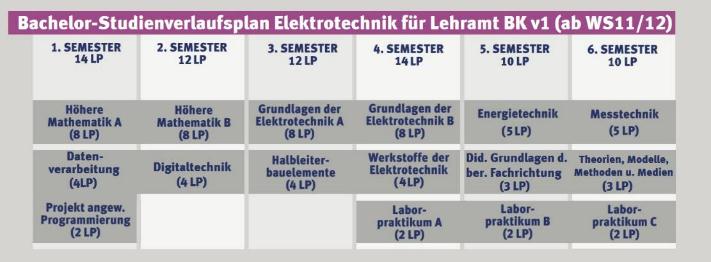 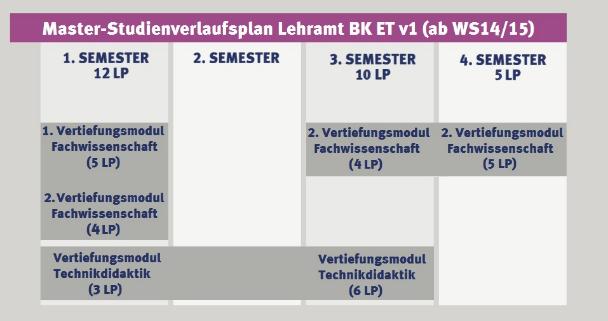 [Speaker Notes: In Präsi ausblenden / in Druckversion einblenden]
Elektrotechnik mit EW-Anteilen
Bachelor of Science 
Elektrotechnik mit EW-Anteilen
(EBA v5)
[Speaker Notes: In Präsi ausblenden / in Druckversion einblenden]
Elektrotechnik mit EW-Anteilen
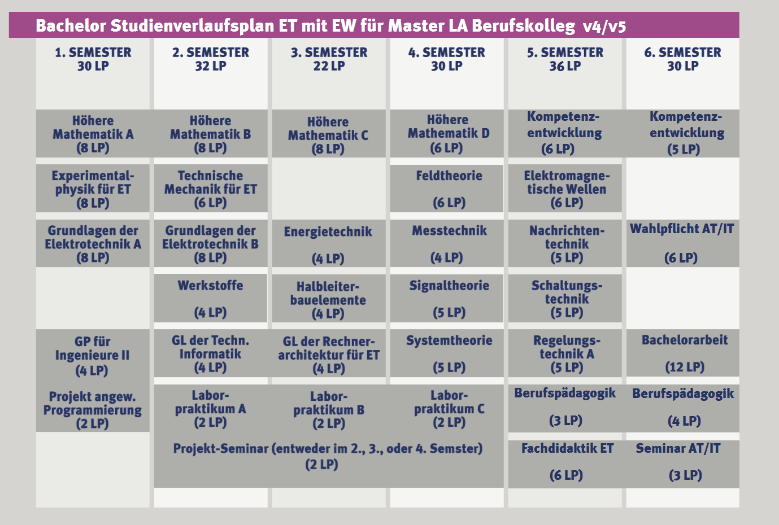 [Speaker Notes: In Präsi ausblenden / in Druckversion einblenden]
Elektrotechnik mit EW-Anteilen
Besonderheiten im 2. Studienabschnitt
3 Wahlpflichtfächer + Studium Generale  fallen weg
3 Erziehungswissenschaftliche Module
Zusätzlich 4-wöchiges Schulorientierungspraktikum
Zusätzlich 4-wöchiges Außerschulisches Praktikum (ausbildende Tätigkeit)
Abschluss
Bachelor of Science
Berechtigung: 
Masterstudiengang Berufskolleg ET + AT/IT  
Masterstudiengang ET (Standard)
[Speaker Notes: Noch vorne gezogen, da es dort besser passt]
Master Lehramt BK „affin“
Master of Education
Lehramt an Berufskollegs 

mit großer beruflicher Fachrichtung Elektrotechnik und kleiner beruflicher Fachrichtung Automatisierungstechnik oder Informationstechnik
[Speaker Notes: In Präsi ausblenden / in Druckversion einblenden]
Master of Education
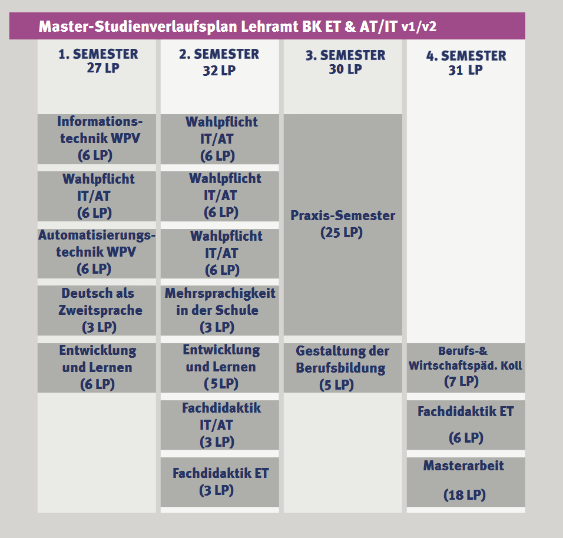 [Speaker Notes: In Präsi ausblenden / in Druckversion einblenden]
Fördermöglichkeiten im Studium
Zahlreiche Fördermöglichkeiten z.B. Stipendien stehen euch offen
Gute Noten, ein zügiges Studium und ein klarer Weg sind eure Eintrittskarten
Auch soziales, gesellschaftliches oder politisches Engagement zahlen sich aus!
1. Eliteförderprogramm der Fakultät EIM (zum 3. Fachsemester)
2. OWL-Studienfond in Kooperation mit dem NRW-Stipendium
3. Universitätsstipendien zur Finanzierung eines Auslandsaufenthalts
Suchmaschine für Stipendien: 
www.stipendienlotse.de (vom BMBF) oder www.mystipendium.de
Auslandssemester
Über 100 Partner Universitäten auf der ganzen Welt
Sehr gute Chancen für Studierende der Elektrotechnik ein Auslands-Stipendium zu erhalten
Die Professoren und Mitarbeiter unseres Institutes verfügen über vielfältige Kontakte zu ausländischen Universitäten
Beratung beim International Office:
     https://www.uni-paderborn.de/studium/international-office/
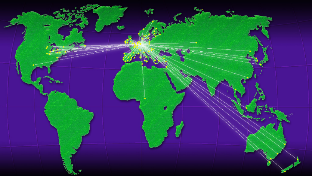 Der Arbeitsmarkt für Ingenieure wird immer internationaler
Prüfungen
Anmeldung:
Alle Prüfungen können NUR in den festen Anmeldephasen in PAUL angemeldet werden

Prüfungsanmeldung  NUR  möglich, nach erfolgreicher Modul- & Veranstaltungsanmeldung

Anmeldephasen: siehe PAUL  
     1. Prüfungsanmeldungsphase (17.04.-17.05)

ACHTUNG Wings: bei allen WiWi-Veranstaltungen erfolgt mit der Modulanmeldung automatisch auch eine Prüfungsanmeldung
Prüfungen
Abmeldung:
Bis eine Woche vor Prüfungstermin in PAUL ohne Angabe von Gründen möglich

Andernfalls: Ärztliches Attest vom Tag der Prüfung, spätestens 5 Werktage nach Prüfungstermin einzureichen im Prüfungssekretariat
Prüfungen
Täuschungsversuche:
Jeder Täuschungsversuch führt automatisch zu einer 5,0
Bei Wiederholung kann dies zu weiteren Strafen, z.B. Exmatrikulation führen

Wiederholungsversuche:
3 Versuche pro Prüfung: 3. Versuch ist mündlich bei zwei Professoren
bei WiWi- Veranstaltungen: 2 Versuche plus 1 Joker
Danach erfolgt Exmatrikulation + Sperrung für den Studiengang an deutschen Hochschulen und z.T. an FHs
Zugangsvoraussetzungen 2. Studienabschnitt
5.-6. Semester:
Bestimmte Anzahl an LP oder bestimmte Fächer absolviert
Weitere Infos im 4. Semester oder in den Prüfungsordnungen
WICHTIG für ET: 12-wöchiges Praktikum muss abgeschlossen und eingereicht sein
Ausbildungen o.ä. werden ganz oder teilweise als Praktikum anerkannt
[Speaker Notes: Nur kurz drauf eingehen, denn weitere Infos folgen im 4ten Fachsemester in der WPOP]
Bachelorarbeit und Übergang in den Master
Bachelorarbeit:
1. Studienabschnitt (plus ggf. das Industriepraktikum) muss abgeschlossen sein
Studienbegleitend
ET und CE: 		max. 6 Monate
Wing: 		max. 20 Wochen

Übergang in den Master:
Vorziehen von Master-Veranstaltungen ist unter gewissen Bedingungen einmalig möglichWeitere Infos im 4. Semester oder in den Prüfungsordnungen
[Speaker Notes: Nur kurz drauf eingehen, denn weitere Infos folgen im 4ten Fachsemester in der WPOP]
Modulkataloge und Modullisten
Die Modulkataloge und –listen aller Studiengänge findet ihr auf unserer Homepage:
     http://ei.uni-paderborn.de/studium/formalitaeten/ordnungen/
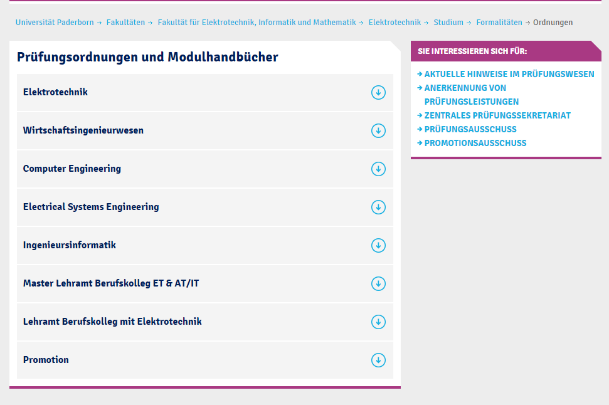 Kontaktdaten
Studienberatung Elektrotechnik
Büro: P 1.3.12
E-Mail: studienberatung@ei.upb.de
Tel.: 05251-60-3202
Fax.: 05251-60-3873
Für die Sprechstunden der Studienberatung ET einfach den QR-Code scannen oder auf unserer Homepage nachsehen.
Homepage der Studienberatung ET: www.studi.et.upb.de
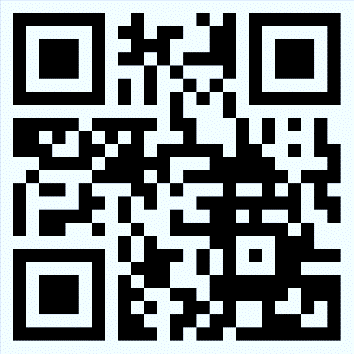 Vielen Dank für eure Aufmerksamkeit!

Habt ihr noch Fragen?
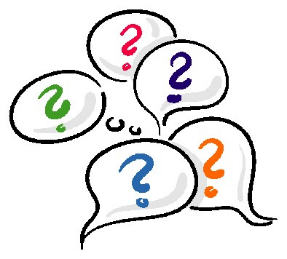 [Speaker Notes: In Präsi einblenden / in Druckversion ausblenden]